HTS Cable Test Facility - Status
G. Velev
Outline
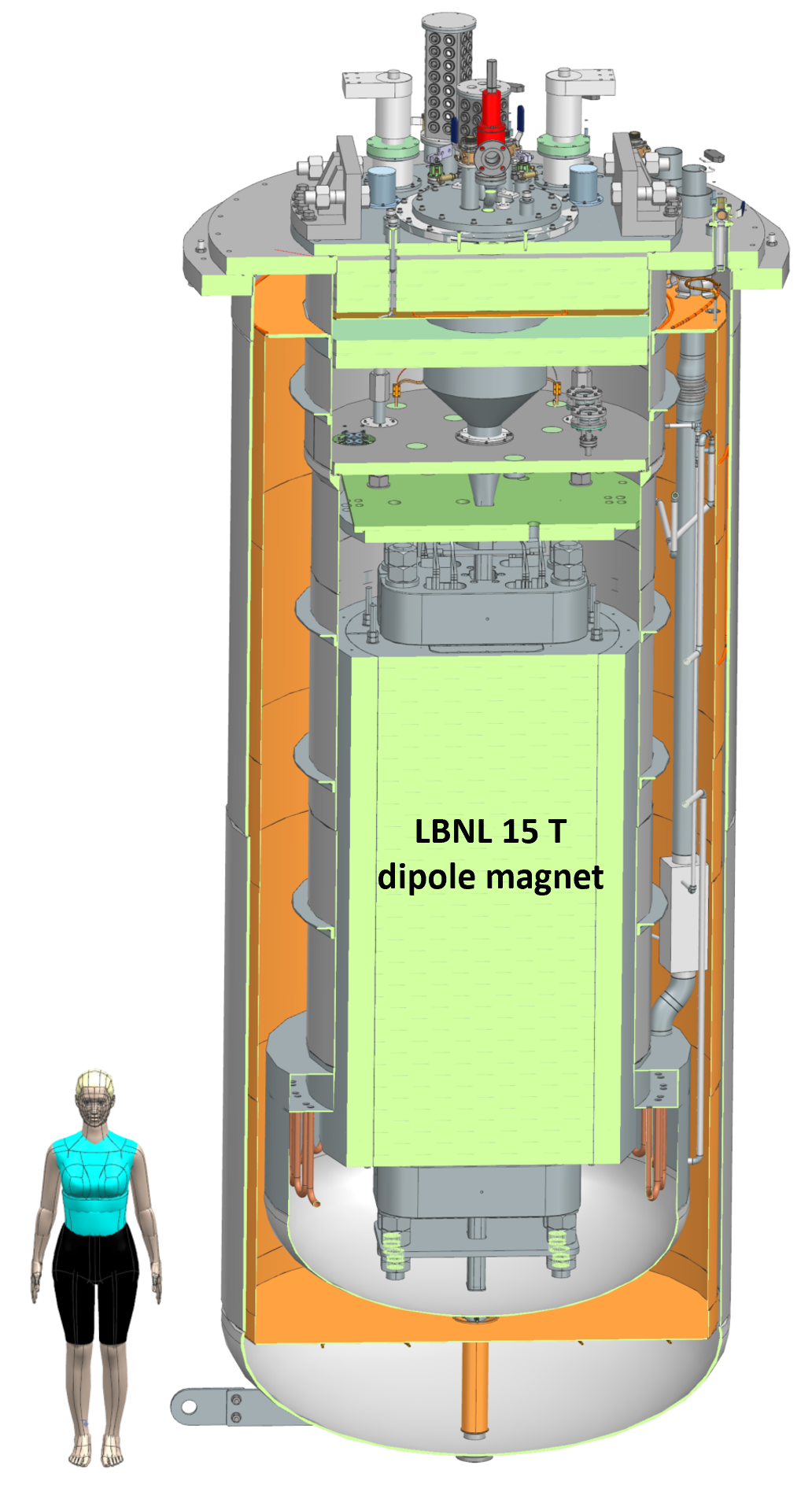 Short Overview
STEP 1: Test Pit construction and cryostat (GPP at Fermiab)
STEP 2: Quench Protection and Monitoring systems (QP/QM), Power Supplies, and test insert (cable holder) 
STEP 3: Test Facility  integration
Funding status
Schedule  
Summary
2
1/20/23
IPT Meeting #6 | G. Velev
Overview of the  Test Facility
The test facility is  constructed in Industrial Building 1, APS-TD, Fermilab.  The proposed place is selected based on the proximity to the needed base infrastructure, including cryogenic, power, water and cranes. 
 Minimum operating temperature of the facility is 1.9K for the magnet providing the background field and with min 4.5 K  for the test samples, variable  to  ~50 K. 
 The test pit cryostat should accommodate a dipole (cold mass) with maximum dimensions of 1.3 m and length of  3 m 
 The maximum energy in the test field dipole should be < 20 MJ 
 The maximum weight of the dipole cold mass should not exceed 20 ton 
 The test facility should be efficient and safe, minimizing the time for experiment preparation and no helium losses. 
Operational lifetime of the facility at  least 20 years.
3
1/20/23
IPT Meeting #6 | G. Velev
Fermilab team
Project Director 
G. Velev
Fermilab team is  fully assembled to L2
To execute the tasks, we  rely on the personnel of the Magnet Technology Division and Cryo Technology Division  (Magnet and Cry Sectors in APS-TD)
We are in strong competition with two 413b projects at CD3 level – Mu2e, and  US  LHC-AUP 
COVID and other  factors delayed the projects. 
Now, we  are navigating in environment where resources are in high demand
Project Manager 
V. Nikolic
Mechanical  
V. Nikolic
Cryostat 
R.Bruce
Integration
 G. Velev (interim)
QP/QM system 
C.Arcola
Power Supplies 
X. Yuan
Magnet and Cryo 
Division Personnel
4
1/20/23
IPT Meeting #6 | G. Velev
Test Pit and Cryostat – Status/Plans
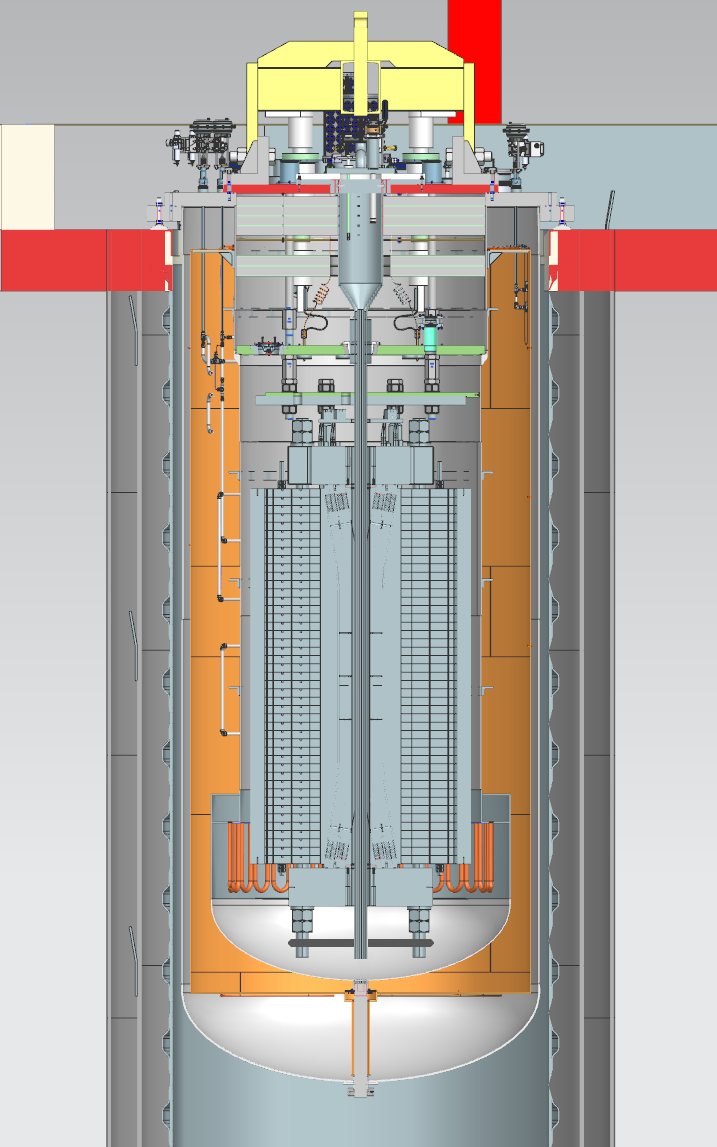 This part of  the project includes only the civil (pit) construction,  the magnet cryostat  and top&lambda plates
The pit is done - still dry even during strong Midwest rains 
Cryostat vendor was selected
Meeting with the vendor every week
Preliminary design review is done
Final design review is expected in early February
Expected delivery June 2023 – probable delay of several months
Top  and lambda plate design is in progress - the goal is to deliver  the top and lambda plate in  May for cryostat commissioning
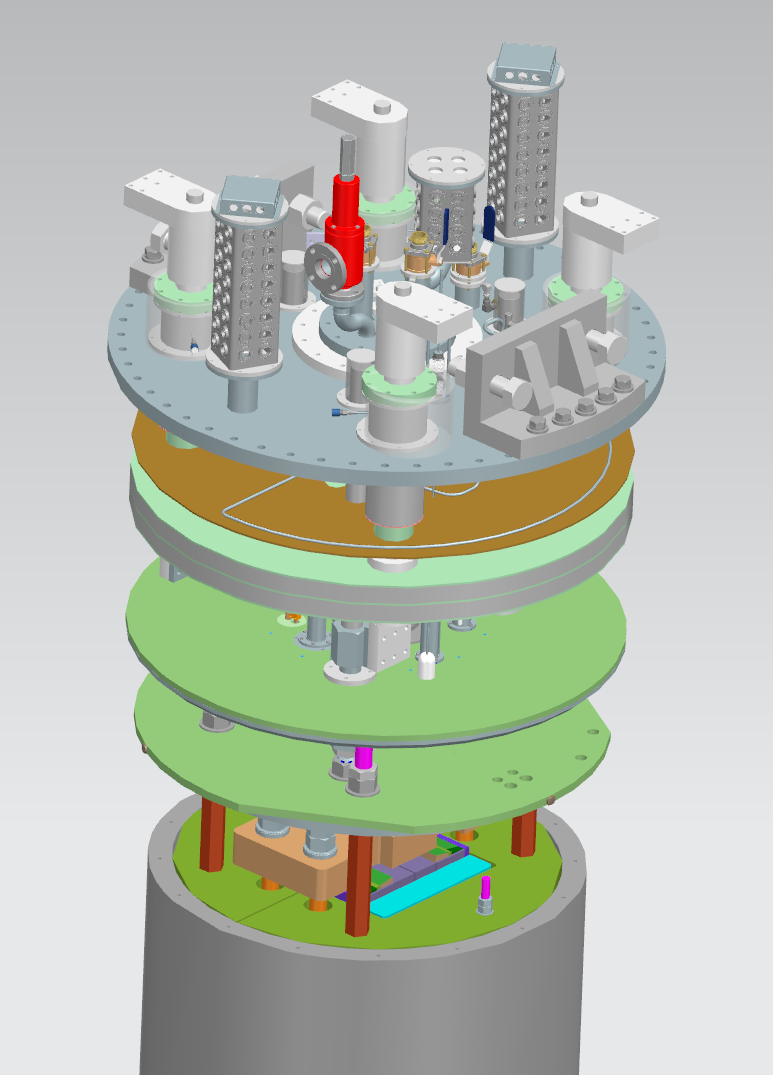 Top
Lambda
5
1/20/23
IPT Meeting #6 | G. Velev
Quench Protection and Quench Monitoring (QP/QM)
Benefiting from the  projects  mostly Mu2e Production/Operational grade QM/QC
Primary Custom Digital Quench Detection System (DQD)
Redundant Custom Analog Quench Detection System (AQD)
Quench management system, based on National Instruments C-RIO (Tier III ). Provides quench configuration, control and monitoring, and quench data management.
It is 85%  finalized. Some modifications are needed to  include some test capabilities for the samples.
Critical components  are ordered and 50% received
Branch #1
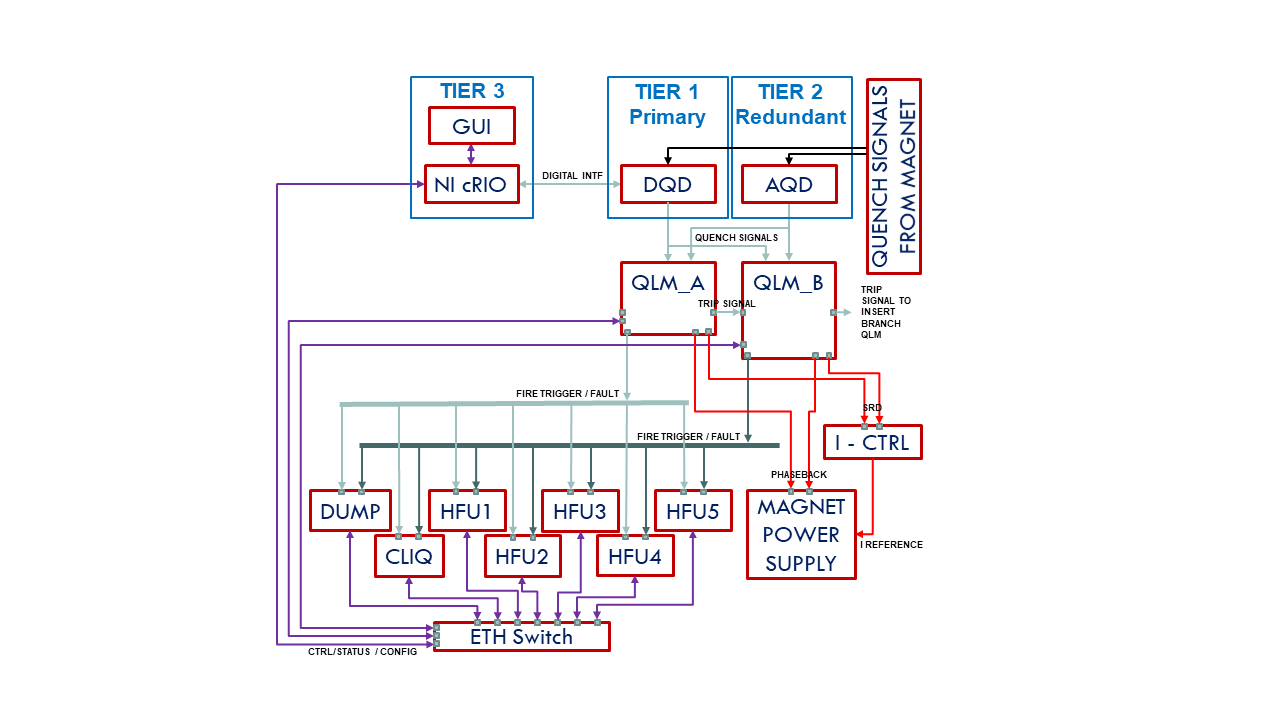 6
1/20/23
IPT Meeting #6 | G. Velev
Power Supplies
Power Supply cost is $/per watt
We are procuring two sets of PSs:
Min 20 V @24 kA  to power the main field magnet (LTS in case of hybrid magnet tests)
Min 20 V @16 kA to power  the sample (HTS in case of hybrid magnet tests).
Specifications are finalized 
We are asking for modular system built on switch-mode power supply modules, interchangeable 
Procurement process started -  10 months ago 
After 3 iterations, changing specs to get encourage US companies to meet the requirements we  concluded 
We select European company (OCEM), no US company met our specs
The cost for 2 sets is: A1- $1.66M, A2 -$1.06M and the winner E1 -$1.1M  + overhead (FNAL charge) ~$100k
We have $963k for this bit, or $237k short  
Caveat: the contract is not signed; quote expires at the end of January – seems we will miss the final date. We are asking for extension, but  this  may increase the cost.
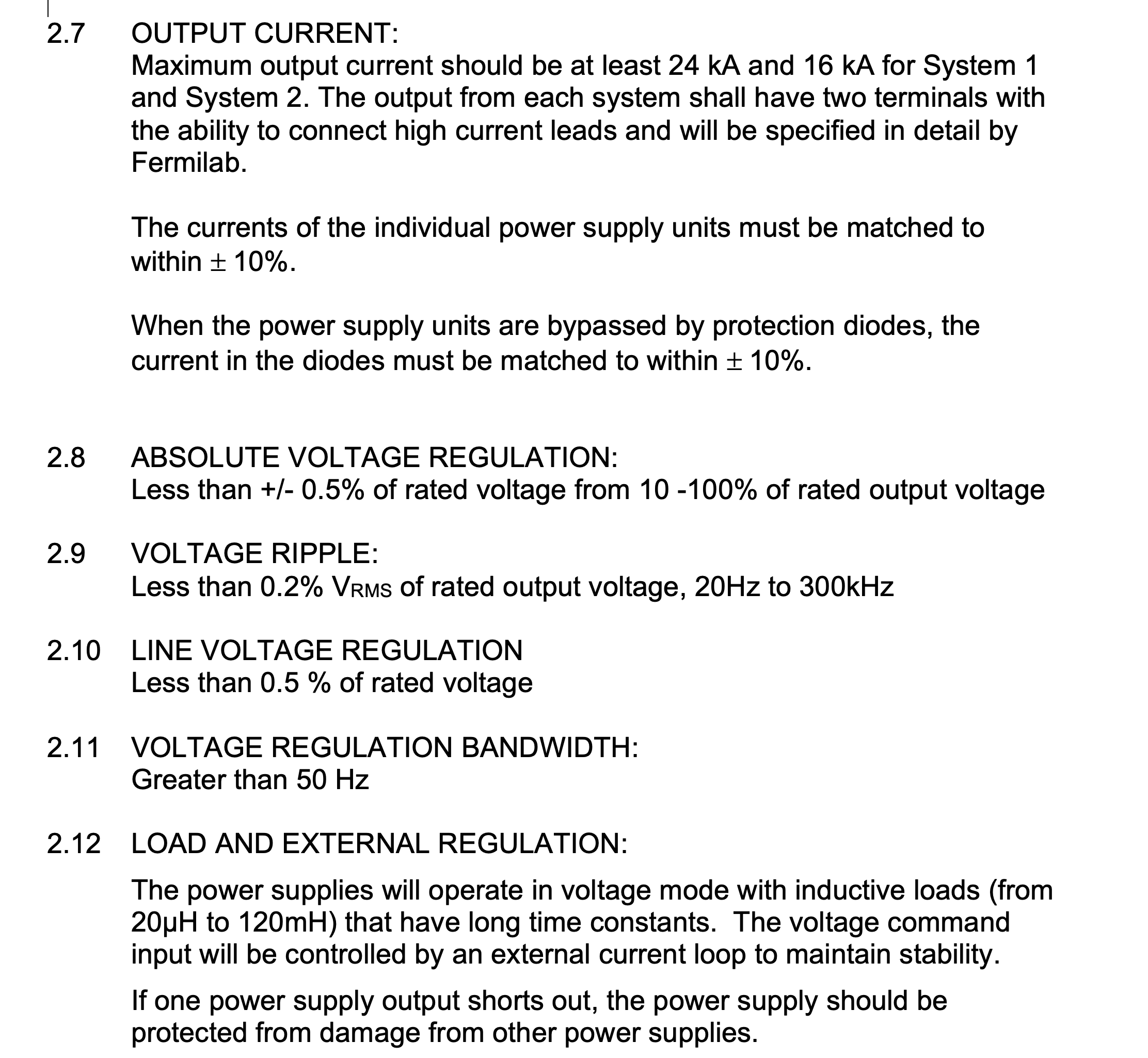 7
1/20/23
IPT Meeting #6 | G. Velev
Integration
Documentation for the integration of the pit was started – based on the AUP stand 4 experience, progress is slow  
Cryo and cryo-control engineers  left - the process stopped and was restarted this summer 
A discussion with the cryo sector for optimization of  the project resources (mu2e, AUP, PIP II) is in progress.  Need to  show funding to  get  engineering support
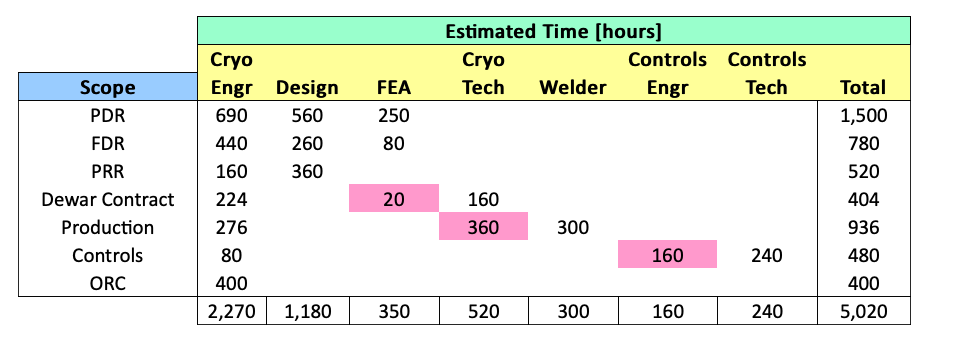 2022
2220 h
8
1/20/23
IPT Meeting #6 | G. Velev
Funding Status
This  project has very low  or no contingency ( proposal $700-$800k; 10% were used in GPP estimation and some other task)
9
1/20/23
IPT Meeting #6 | G. Velev
Funding Status – cont.
The power supply is expected to  be more expensive with ~ $237k (if there is no increase of the bid). This amount is not included in the table
We have funding from QP system to add to PS, but the  QP should be compensated  
We propose that ~ $700-800k should be established at this point. 
Caveat: the anticryostat/sample holder  is not included in this estimation.
We are still estimating what is the effect of the users' proposals.
10
1/20/23
IPT Meeting #6 | G. Velev
Schedule
Two major known-unknowns 
PS delivery –  Dec 2023?
QP/QM system chip delivery – we started to  receive the components end, 55%
Best estimation of the test facility components received  -  end 2023
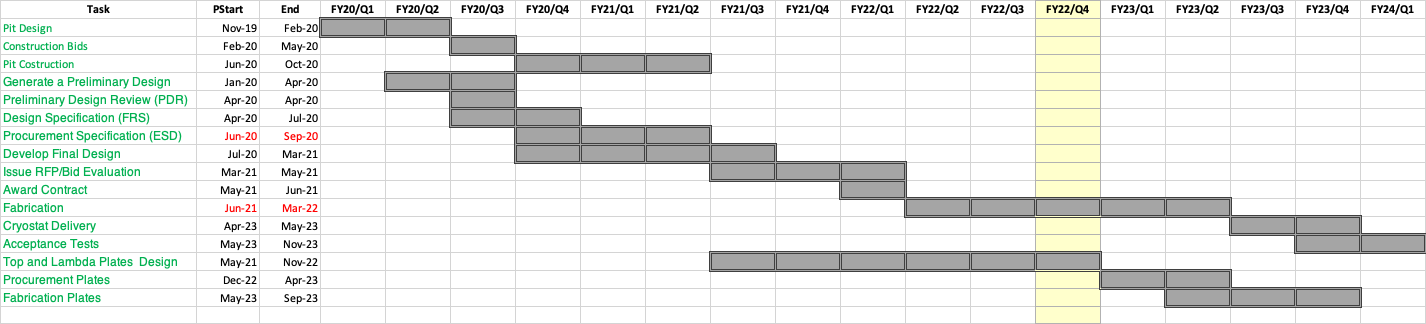 11
1/18/23
EOC Meeting #2
Schedule Update –QP/PS/Integration
The  QP/QM schedule is updated 
It incorporates that the system is designed and article (version) 3 is tested
Indirectly it was affected from the  COVID projects delays.
It incorporates the COVID component delay (electronics)
Final integration schedule is 8  months  which is reasonable 
The goal is in summer 2024 to test the a MDP magnet in the pit as final integration
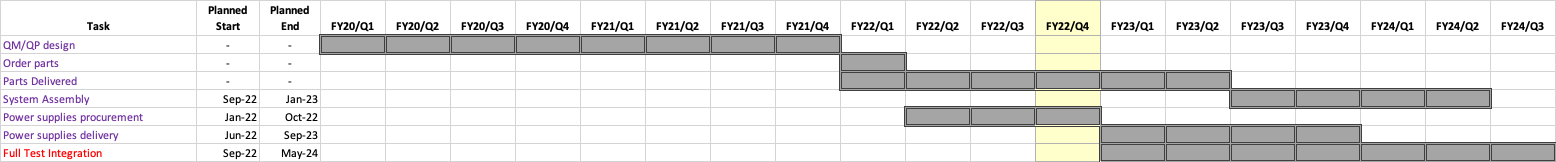 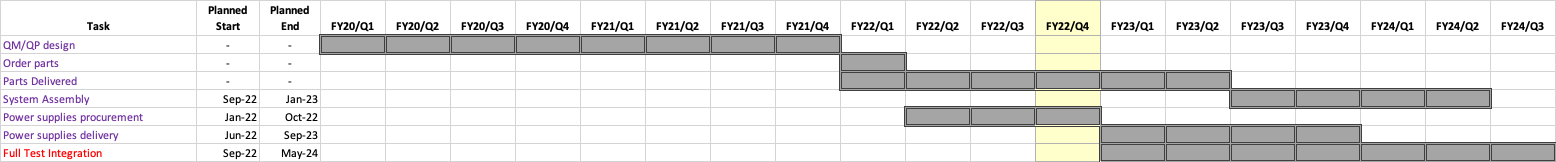 12
1/18/23
EOC Meeting #2
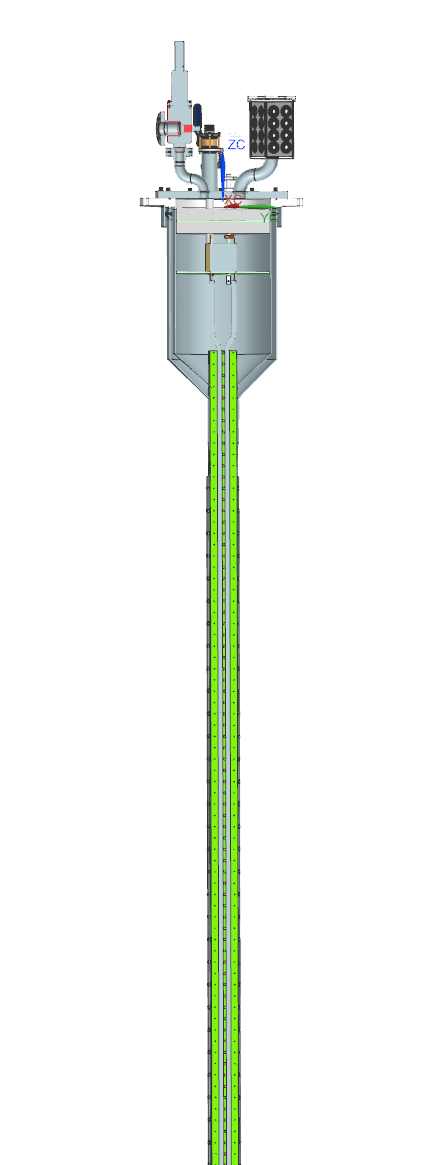 Recommendation from EOC
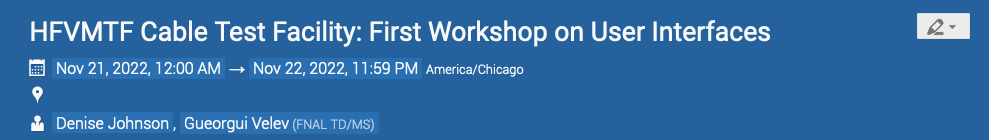 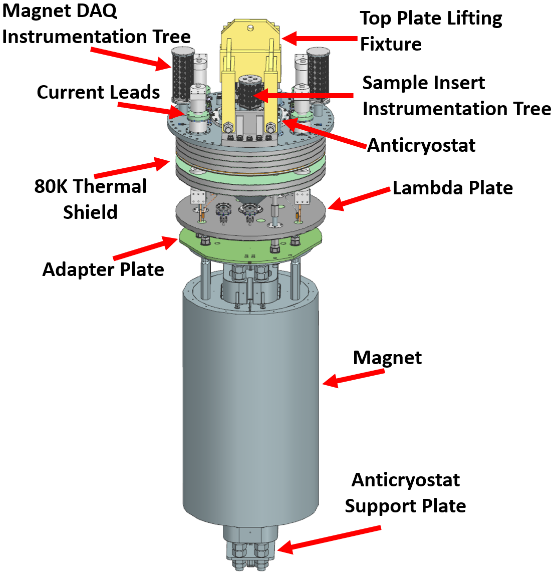 We  had questions  connected mostly with  SC  test sample cryostat and test sample well for  FES
Assuming EDIPO type  sample cryostat, is this what we need?
 What are sample dimensions? Constant?
Any limitations on temperature gradient within the sample during testing?
Are there any requirements for warmup/cooldown? 
SC transformer, what design we should use? Primary and secondary coil turns?  Is 100kA what we need?
Nov. 21-22, we had virtual meeting with users' community - ~ 33 potential users were registered, more connected 
Indico event: https://indico.fnal.gov/event/57027/
It was very productive:  a lot of recommendations, some of them difficult to implement (next talk)
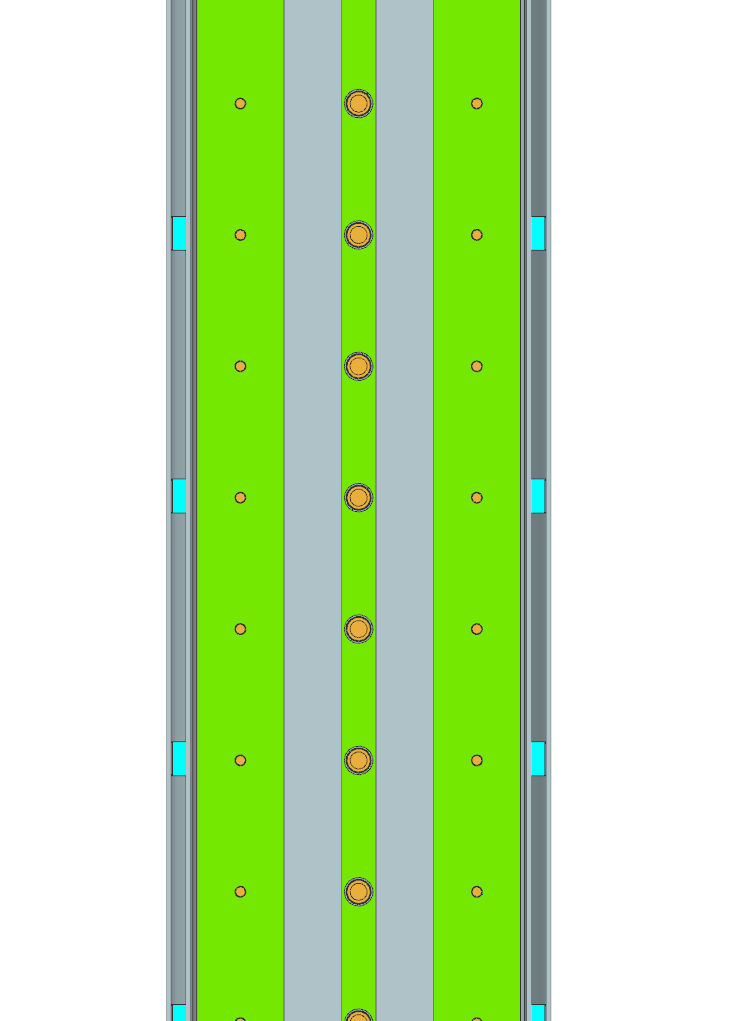 13
1/20/23
IPT Meeting #6 | G. Velev
Summary
The HFVMTF  test pit  construction is done 
Procurement is  finalized. The final cryostat design is in progress with the company – cryostat is expected not early than July 2023
The QP/QM system is  a close copy of the mu2e/AUP production systems 
Small modifications are needed 
Main electronic parts are ordered in the fall of 2021 – we started to receive the components
Power supplies second  bids are received. Expecting to have a contact in February. Some cost increase is observed. 
Integration of the stand needs additional cryo effort – expect to get resources after first AUP cryomodule test, Spring 2023
Workshop  with potential user community was held in November – recommendations are in  
As  today, the current estimation of the stand completion is Summer 2024.
14
1/18/23
EOC Meeting #2
Backup Slides
15
1/20/23
IPT Meeting #6 | G. Velev
Civil Construction Design
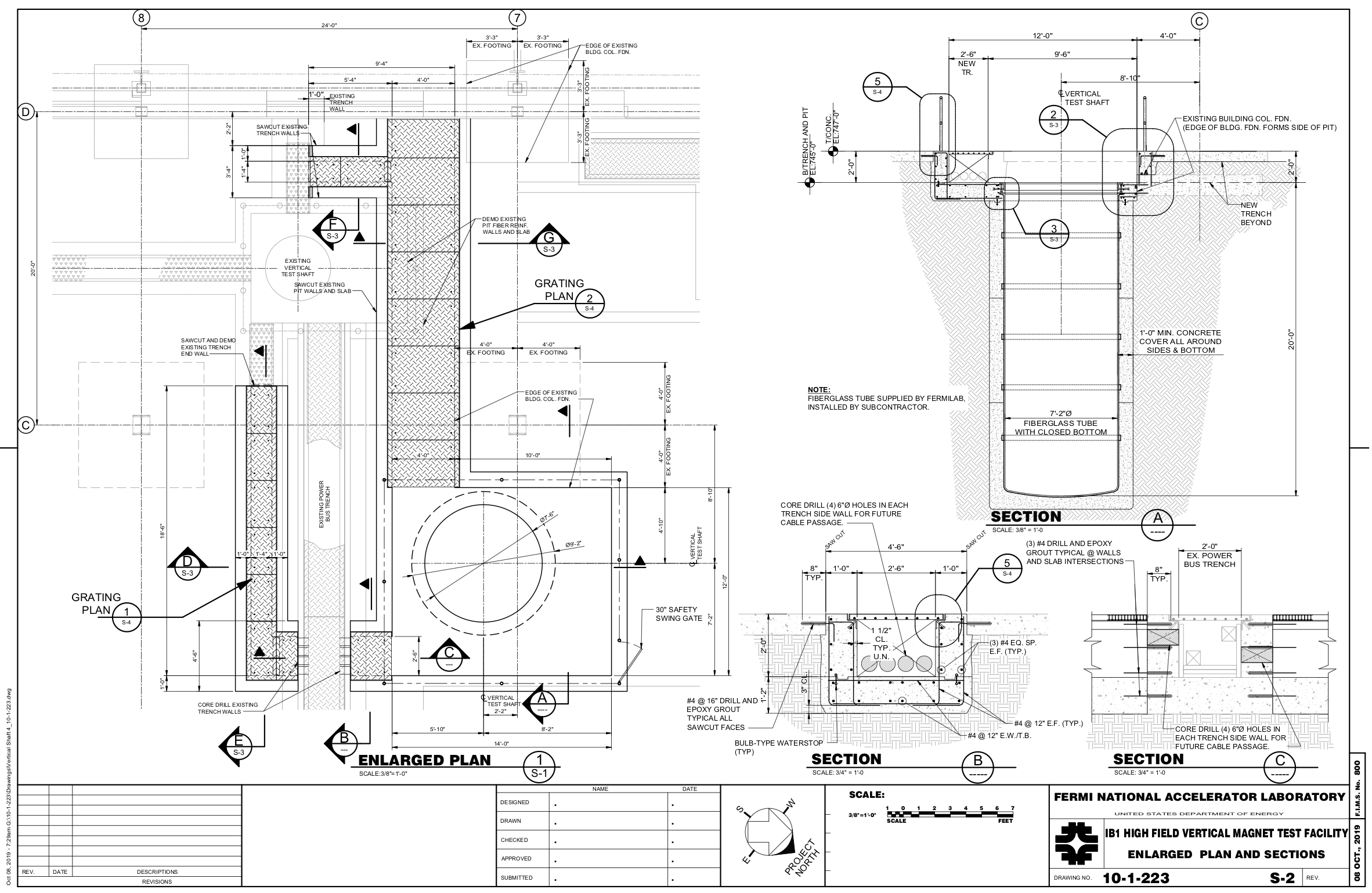 Current VMTF
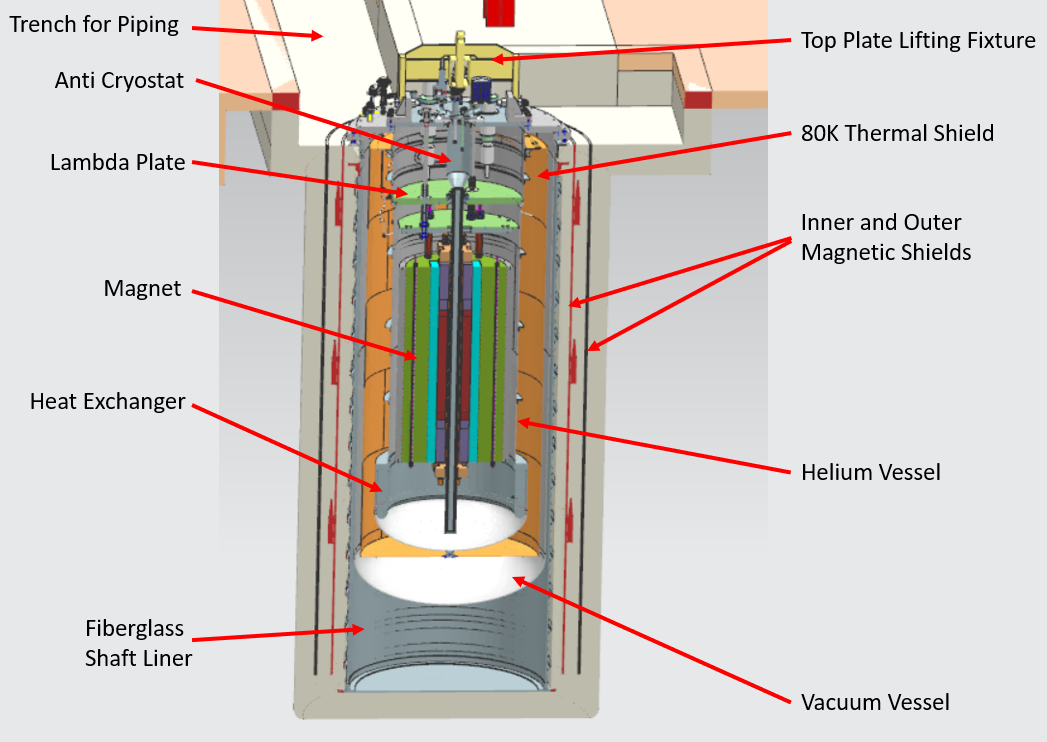 HFVMTF
16
1/20/23
IPT Meeting #6 | G. Velev
QP/QM  Current Design
Branch 2
Branch 1
17
1/20/23
IPT Meeting #6 | G. Velev
Current status  - pit is done
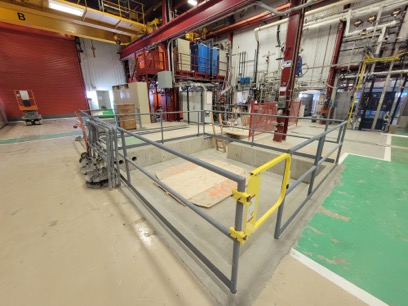 There were some scary moments 
~ 5 m the walls started to collapse
Concern that building column support was possibly compromised
Additional concrete was injected 
Column survey before an after construction was  showing no significant change of the tilt or position of the column 
Several change request were executed
6 m deep pit for  the cryostat
HFVMTF pit
18
1/20/23
IPT Meeting #6 | G. Velev
Quench Protection and Quench Monitoring (QP/QM)
Benefiting from the  projects, LHC-AUP and mostly Mu2e
Production/Operational grade QM/QC  - design is  done
AQD system
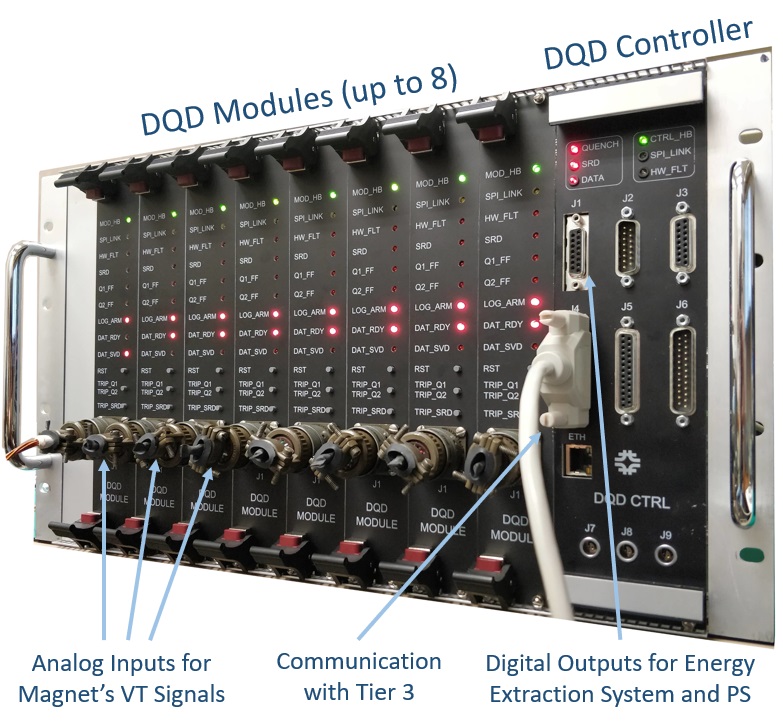 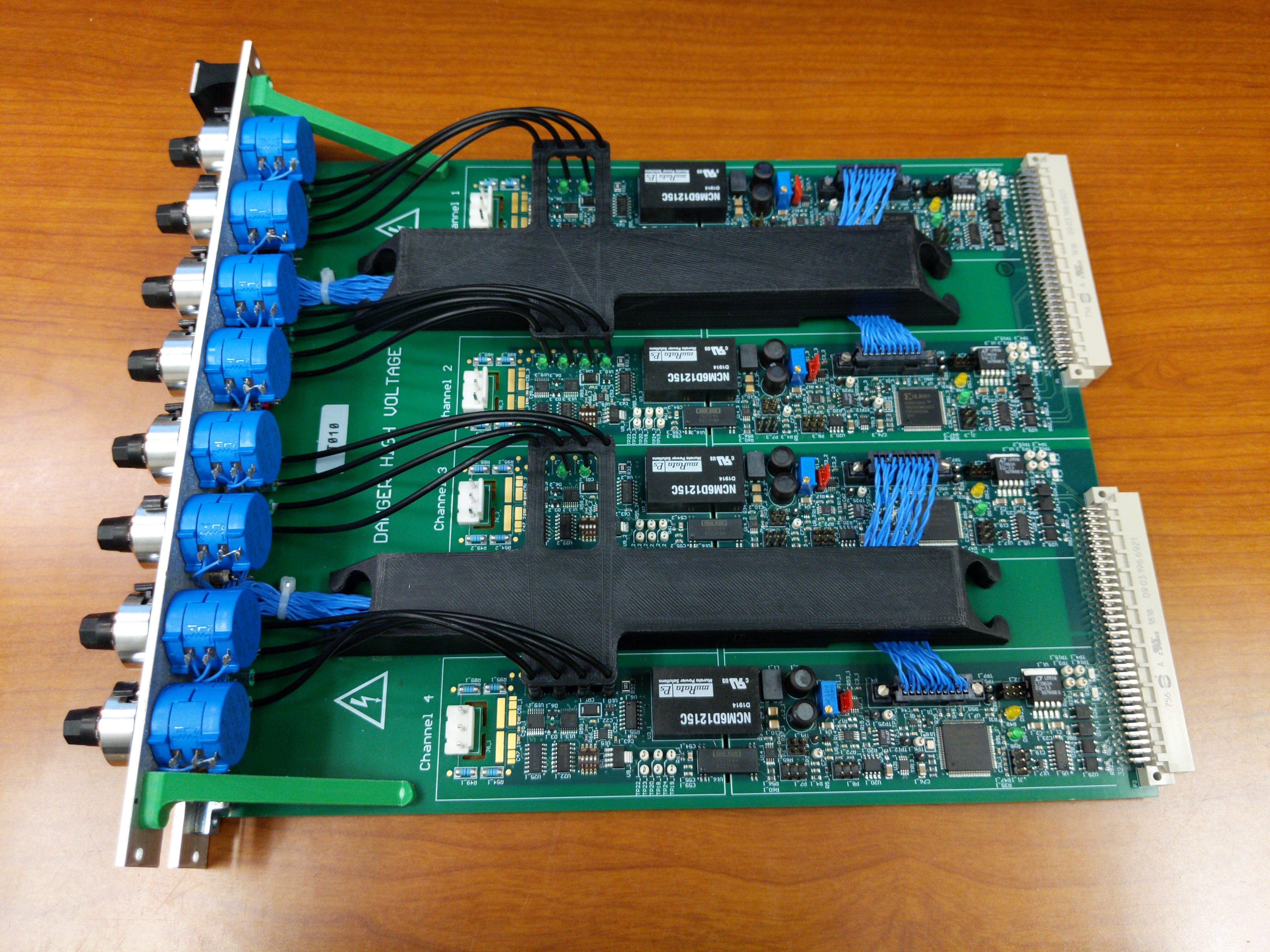 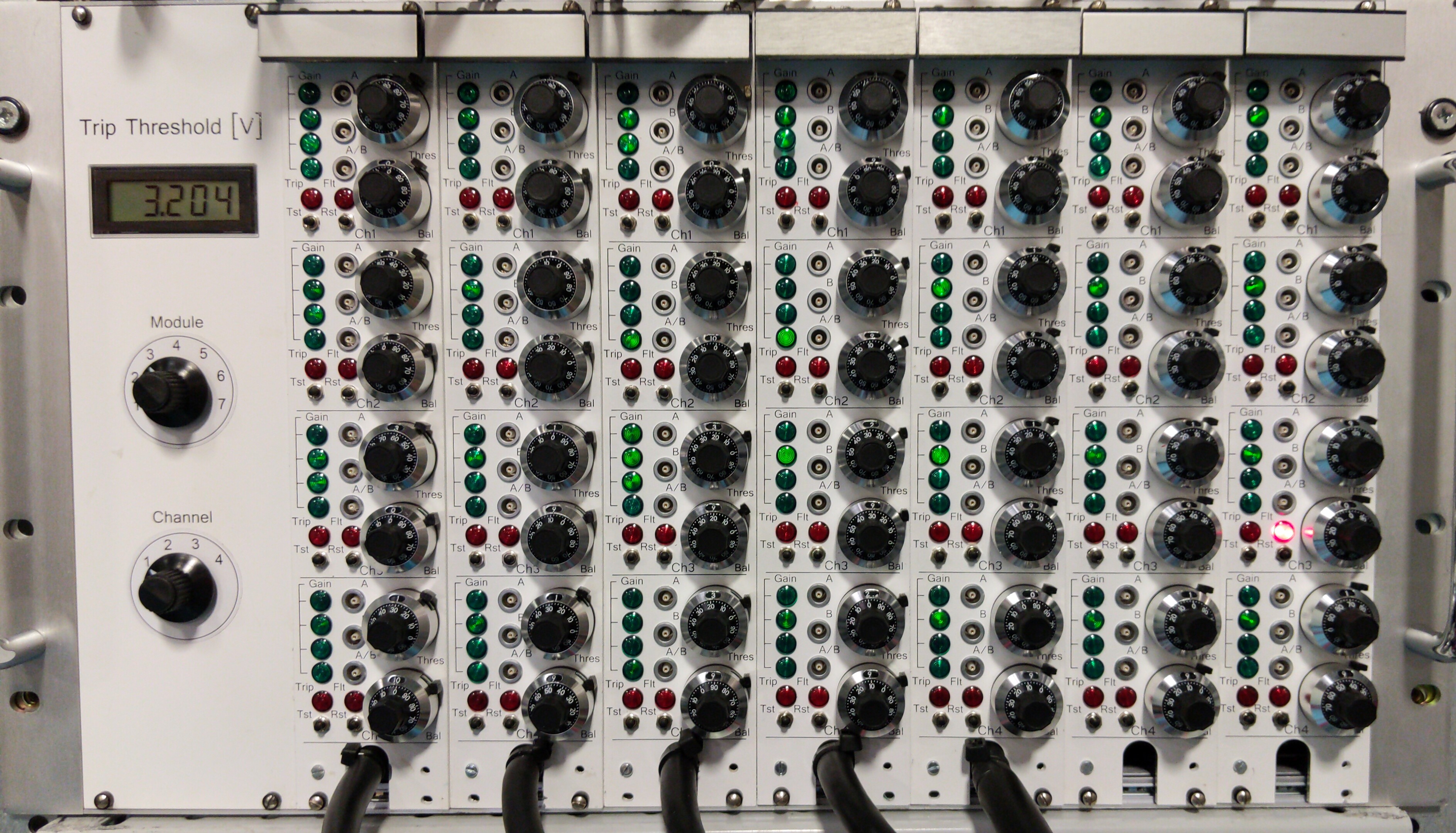 19
1/20/23
IPT Meeting #6 | G. Velev
Mu2e 1st Article Quench Protection Hi-Lumi ZMT Cold Test
ZOOM Power Test side note:
The test was carried out in the control room, which has a limited capacity due to COVID-19
Zoom meetings were set up so all the subject matter experts could participate
The relevant test GUIs were shared with audio – worked great!
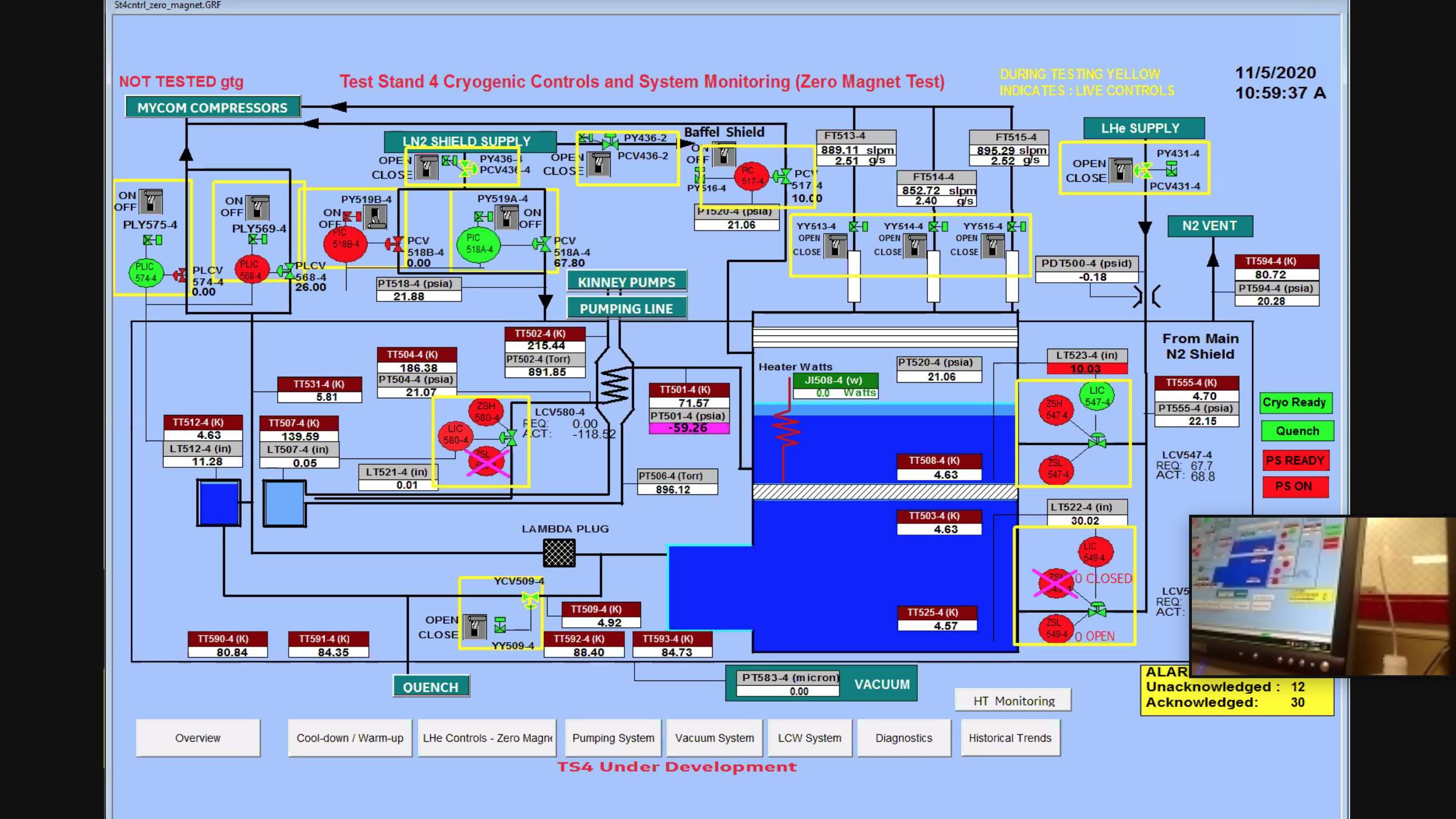 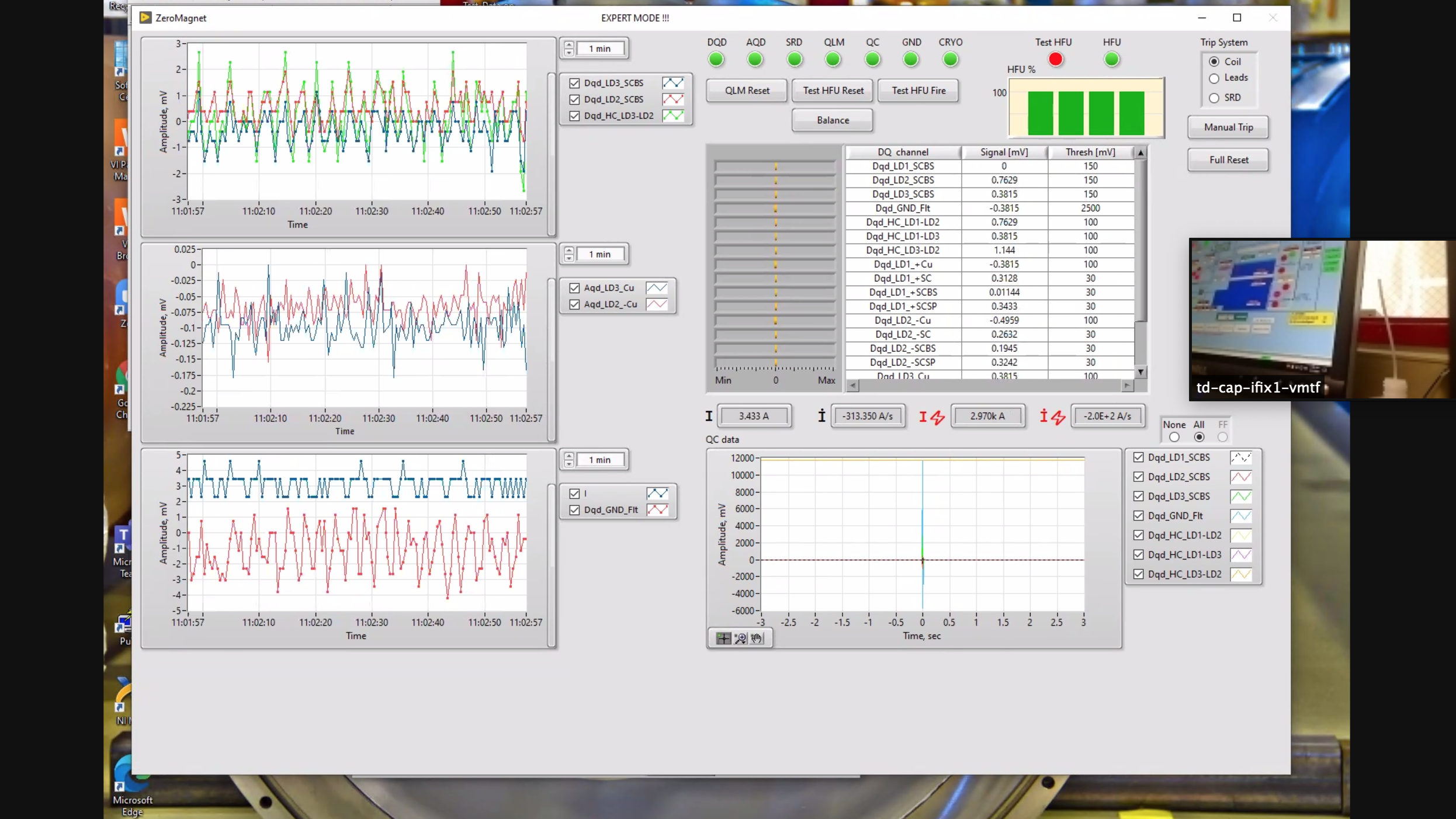 Darryl Orris
1/20/23
20
IPT Meeting #6 | G. Velev
Lambda plate seal
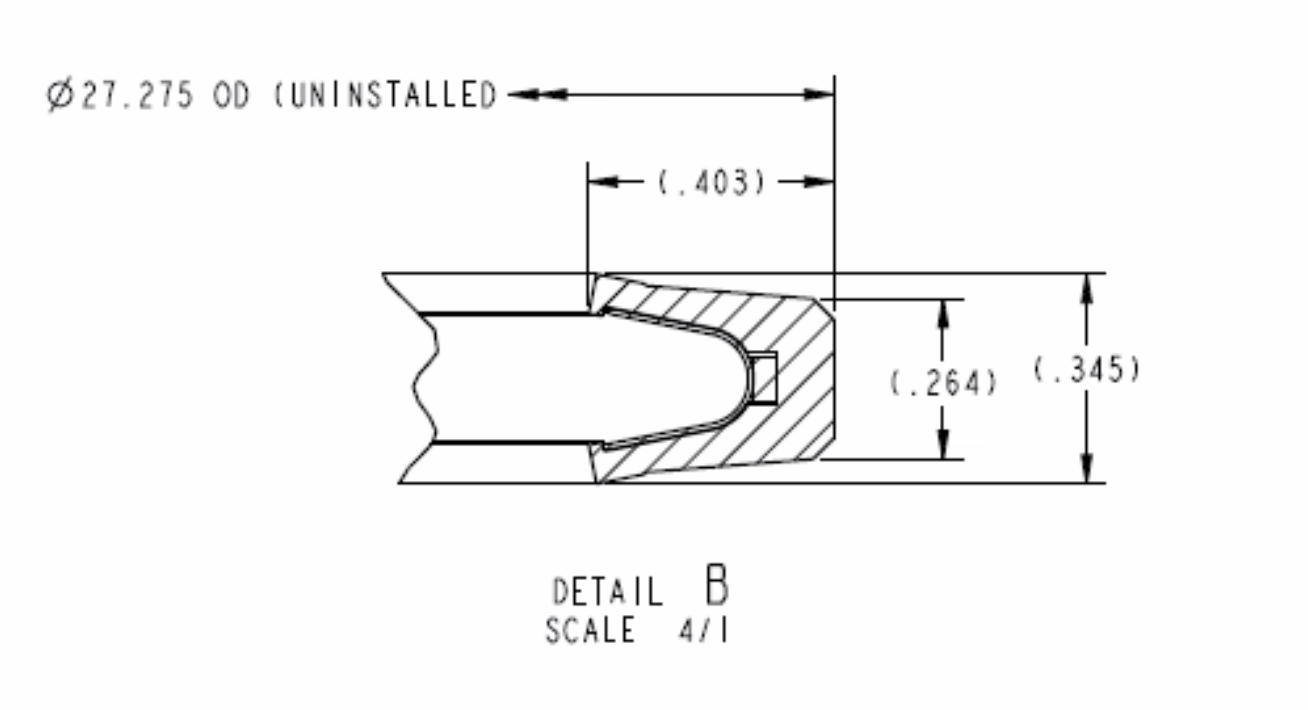 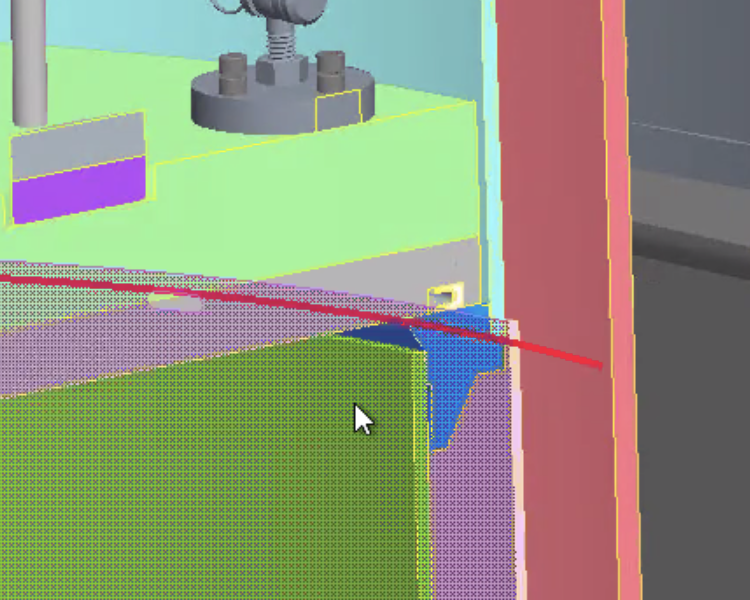 We entertained 3 different options for  lambda plate sealing -  decided on the BNL seal following one of the EOC recommendations
After several meetings with BNL and evaluating our options, we decided to used BNL  Lambda plate seal 
For the anti-cryostat seal, we are still looking at two options BNL and Fermilab
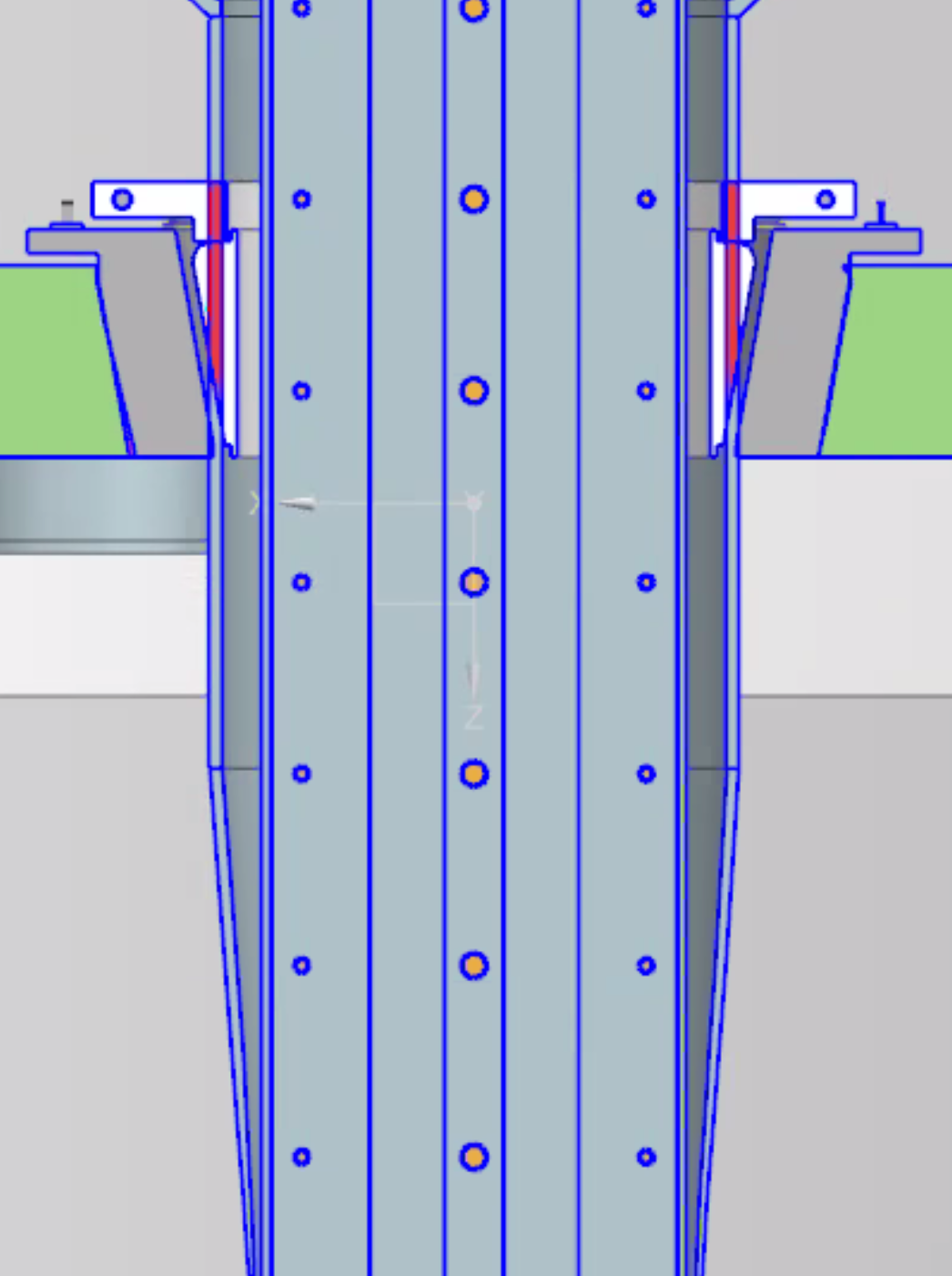 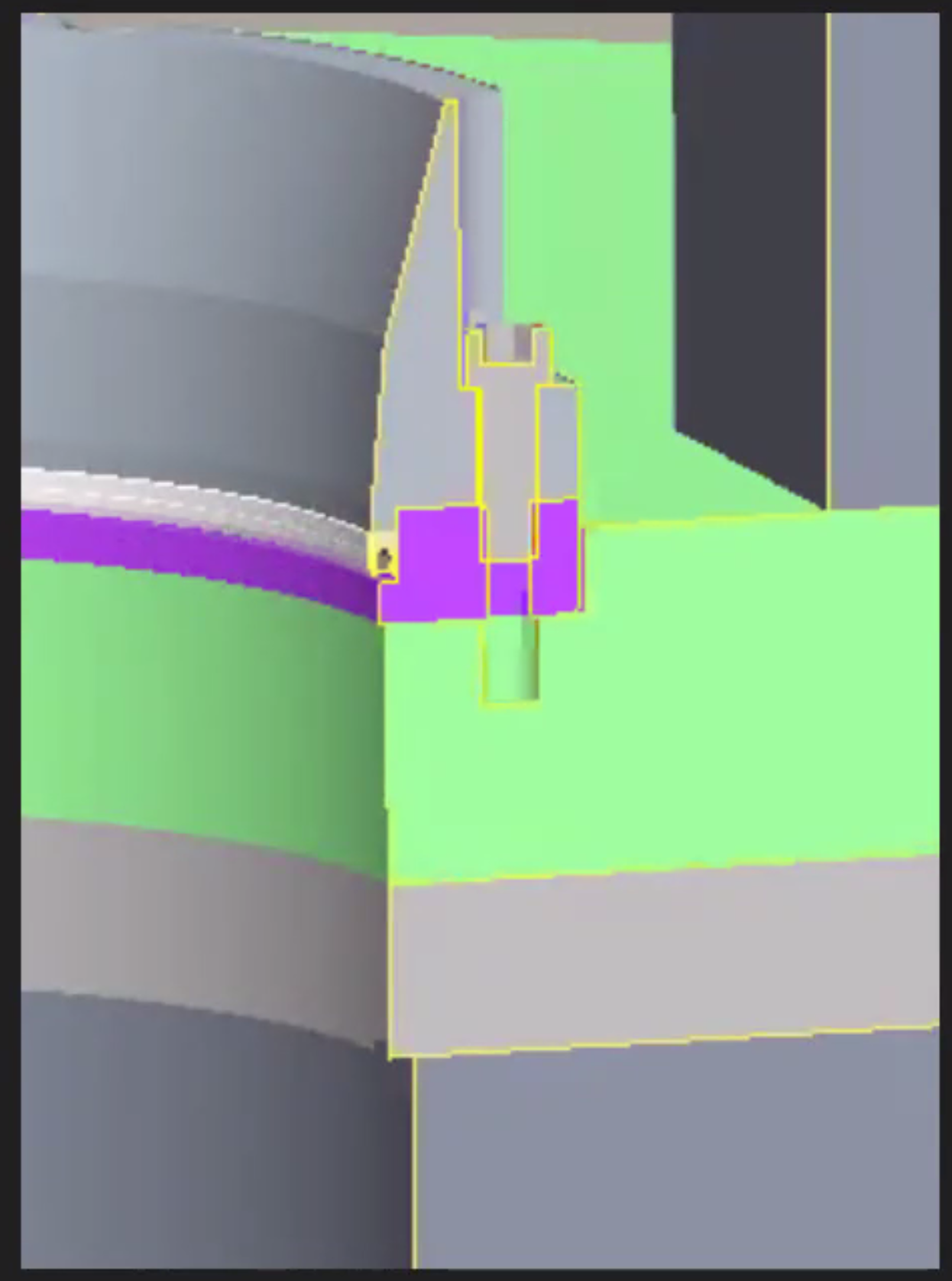 21
EOC Meeting #2
1/18/23
Funding Status
This  project has very low  or no contingency (10% were used in GPP estimation and some other task)
22
1/20/23
IPT Meeting #6 | G. Velev